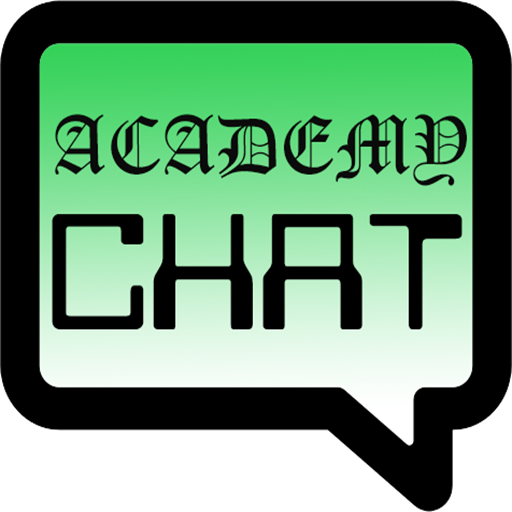 Lite Ver.
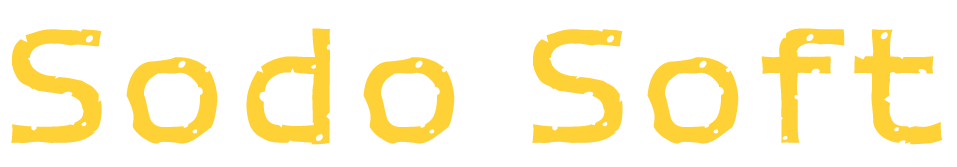 제공 서비스
무료 단체 메시지



푸시 알림을 통한
비용 발생없이 
단체 메시지 전송 가능
앱



맞춤형 앱 
제작 및 제공
(기존 상호 및 로고 이용)
알람 기능



QR코드를 통한
등/하원 알람 제공
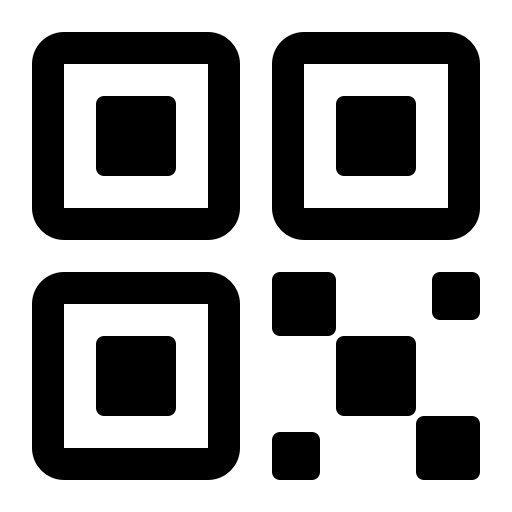 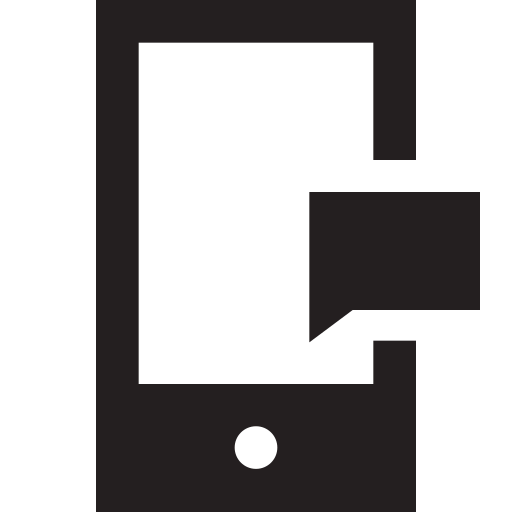 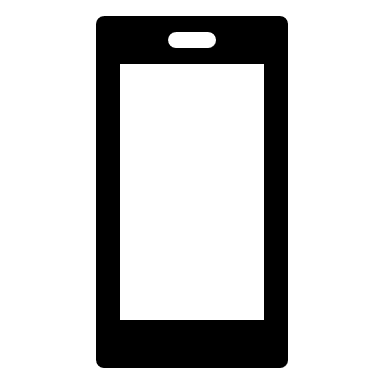 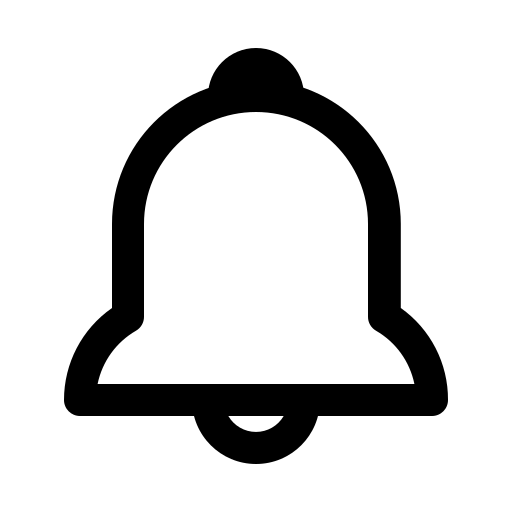 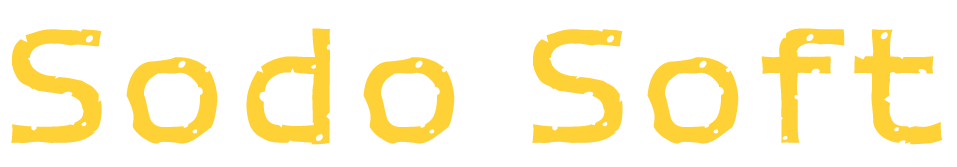 서비스 활용
출결 관리



학생 등/하원
알림 메시지 
발송
수납 관리



매월 수납일
알림 메시지 
발송 가능
홍보 관리



다양한 
맞춤 정보 알람 
발송 가능
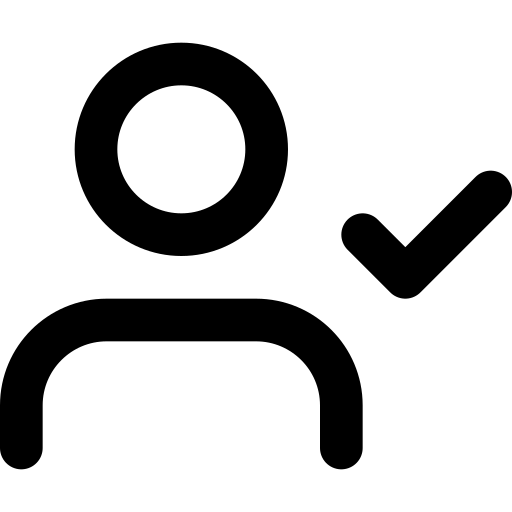 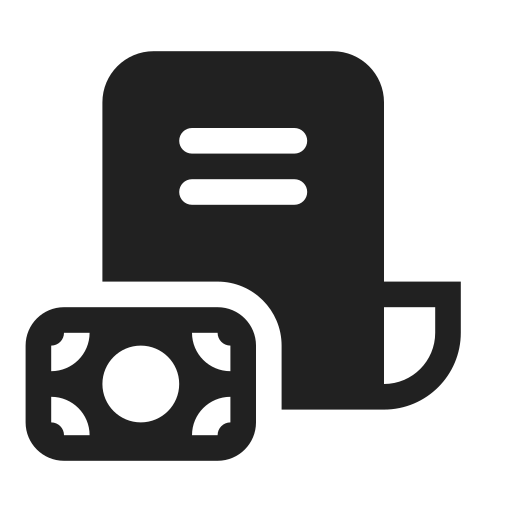 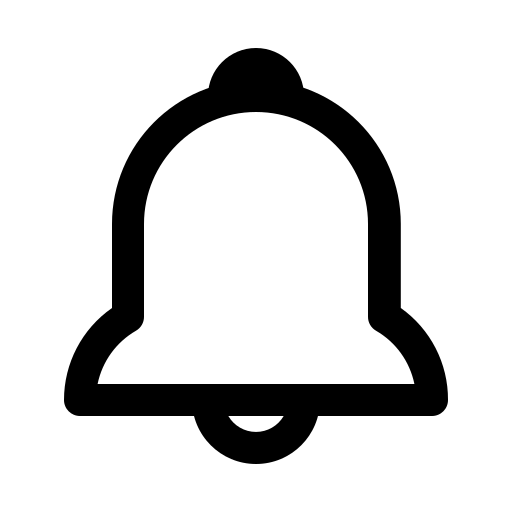 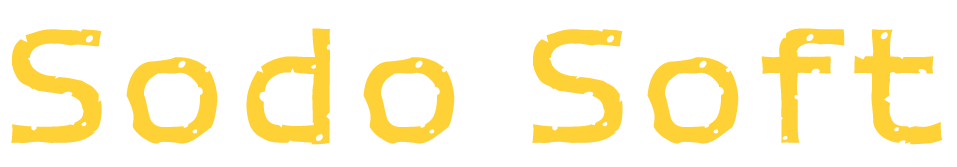 화면 UI(공통用) #0(아이콘 및 로그인화면)
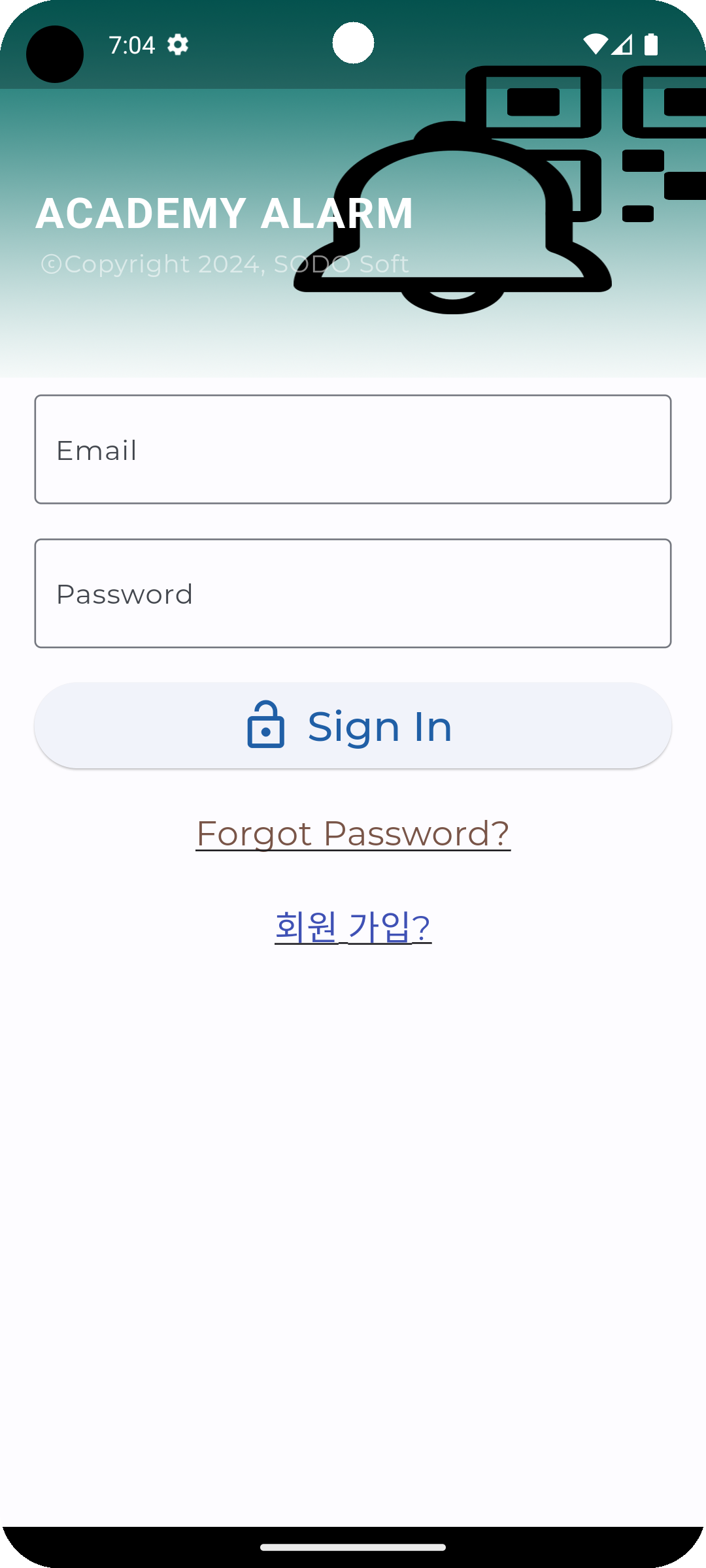 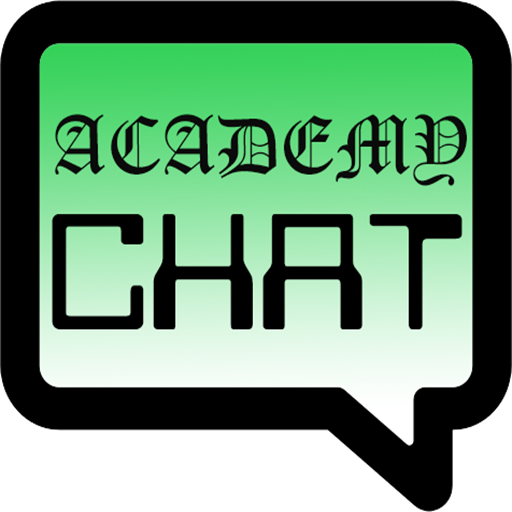 배경화면 및 로고
학원명으로 변경 가능
학원 로고 및
학원명으로 변경 가능
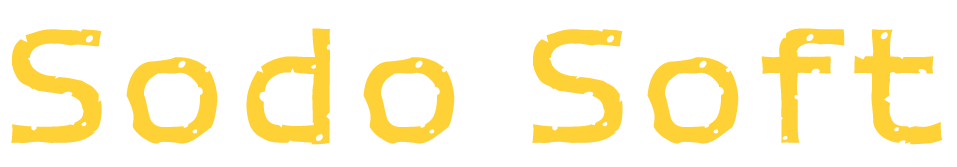 화면 UI(공통用) #회원 가입 화면 & 인증 메일 화면
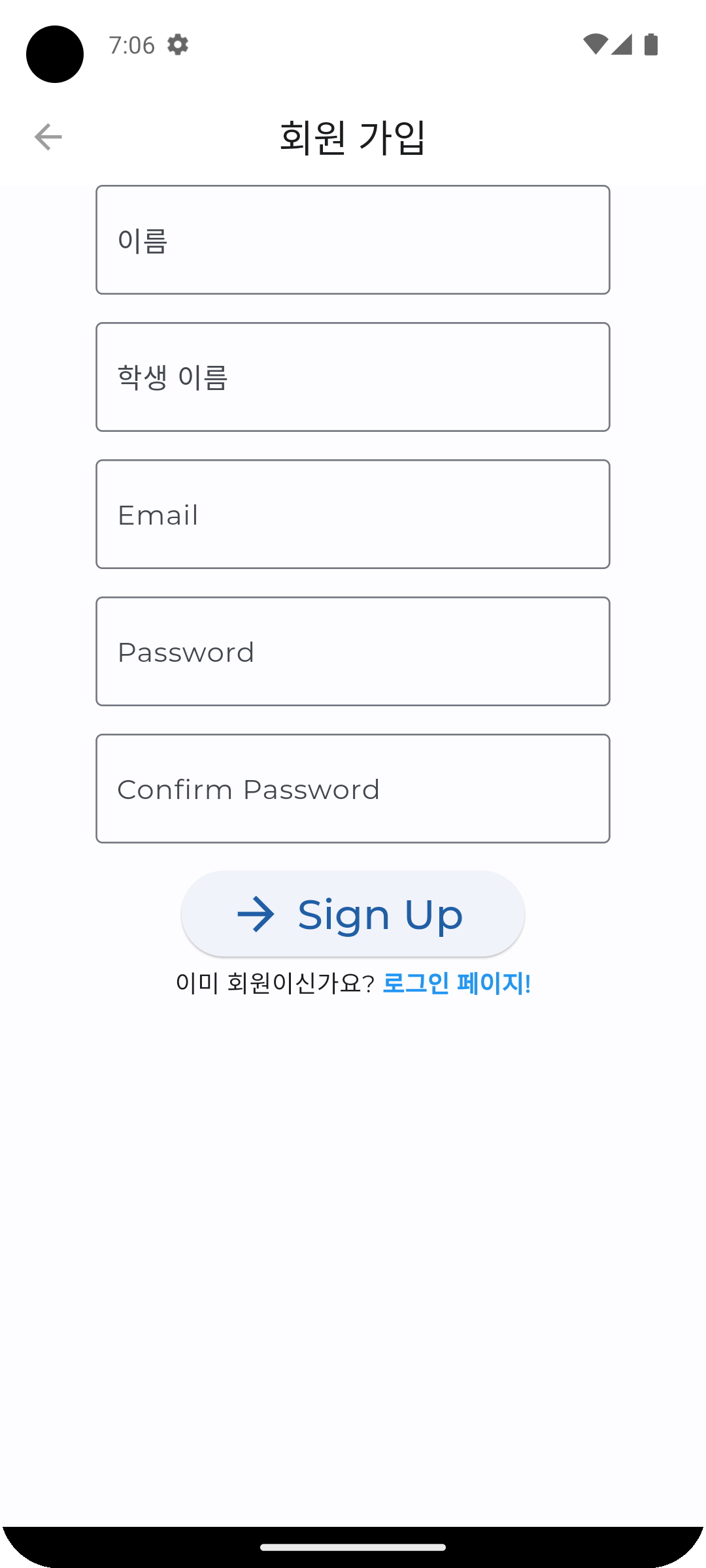 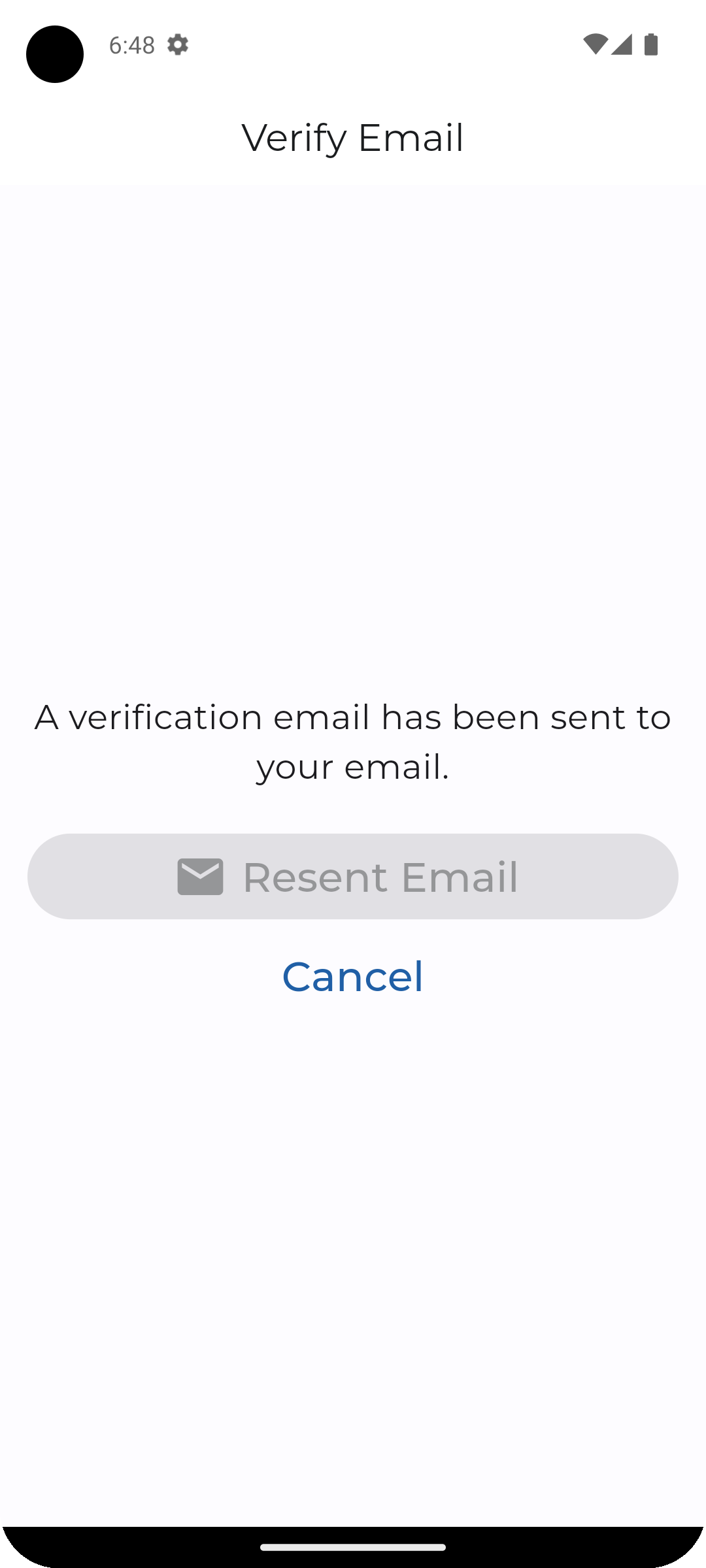 ※주의 사항

유효하지 않은 메일 주소를
입력하실 경우,
인증 메일을 확인 할 수 없으며
로그인이 제한될 수 있습니다.
그리고 인증 메일을 확인하시면
자동으로 로그인 화면으로
전환됩니다. 

비밀번호는 
기존 이메일 계정의
비밀번호와 동일하게 하시지 
않아도 무방합니다.
오로지 로그인에만 활용되는
비밀번호입니다.
(관리자에게도 비공개 됩니다.)
앱 내 자체 DB이기때문에 
개인정보 유출 걱정은 안 하셔도 됩니다
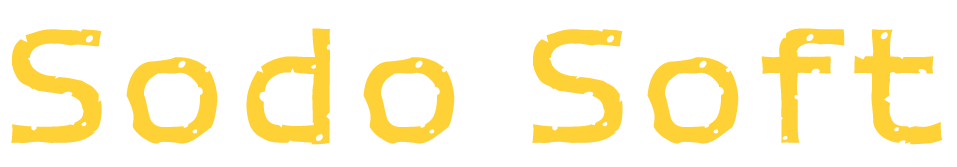 화면 UI(학원用) #1(QR 스캔 알림)
학부모님 화면
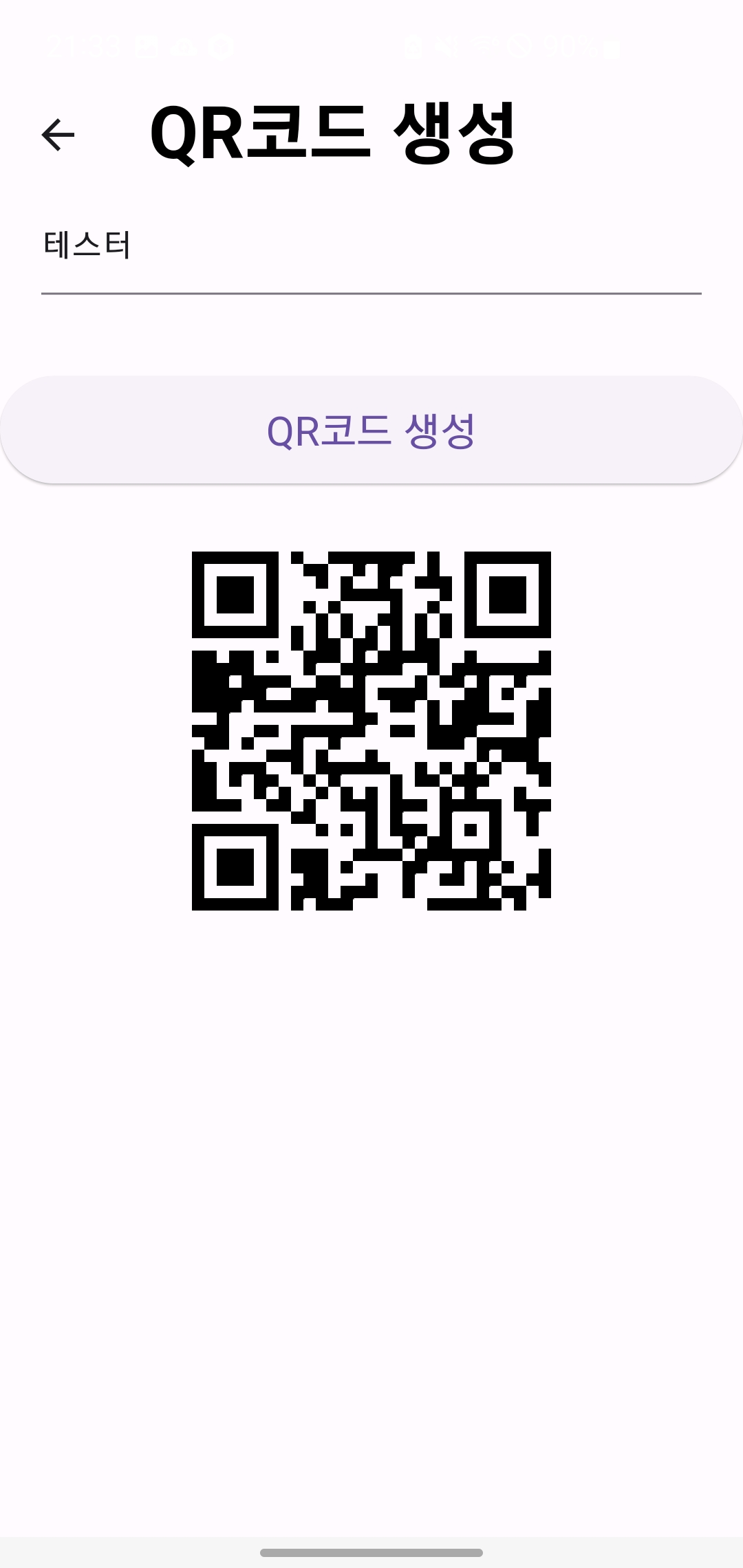 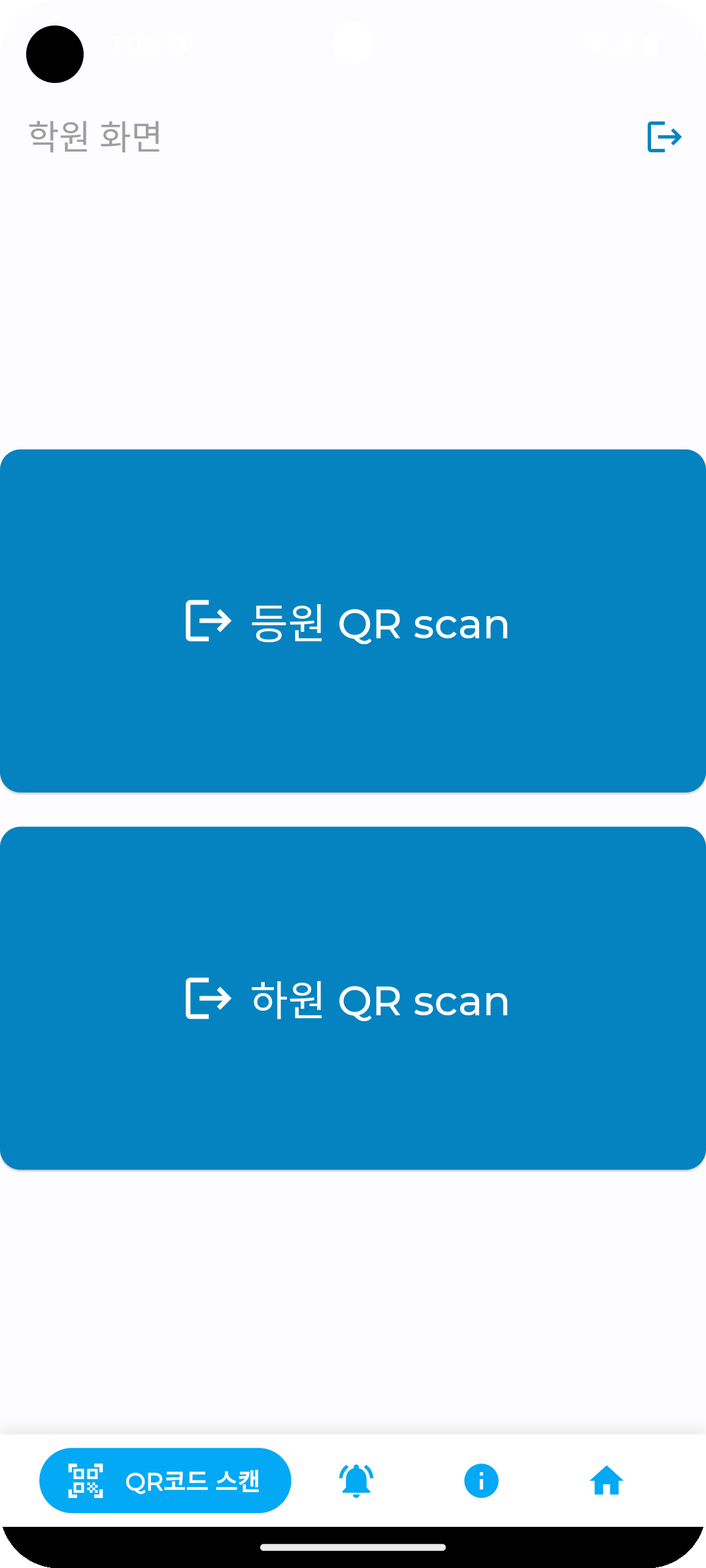 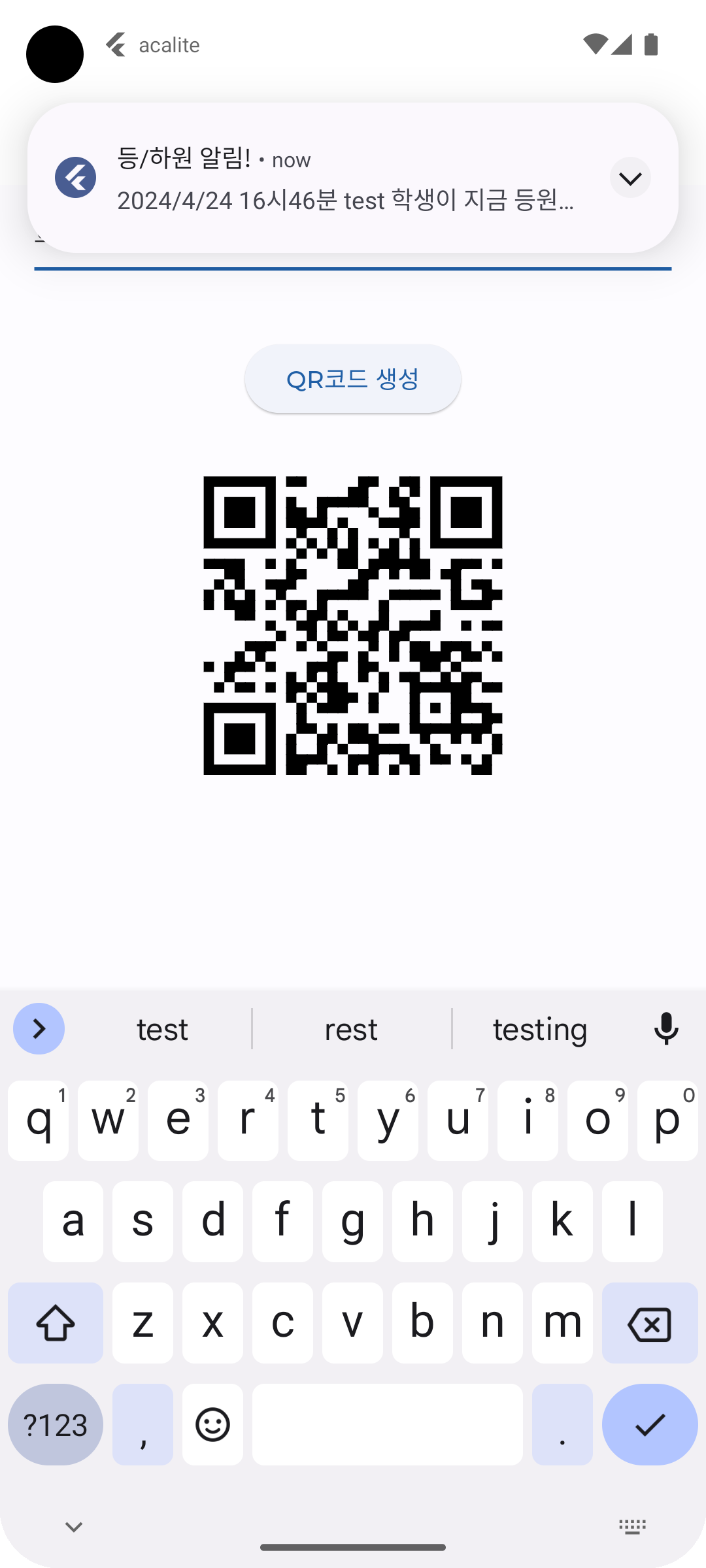 학부모님이 발급하신 QR코드
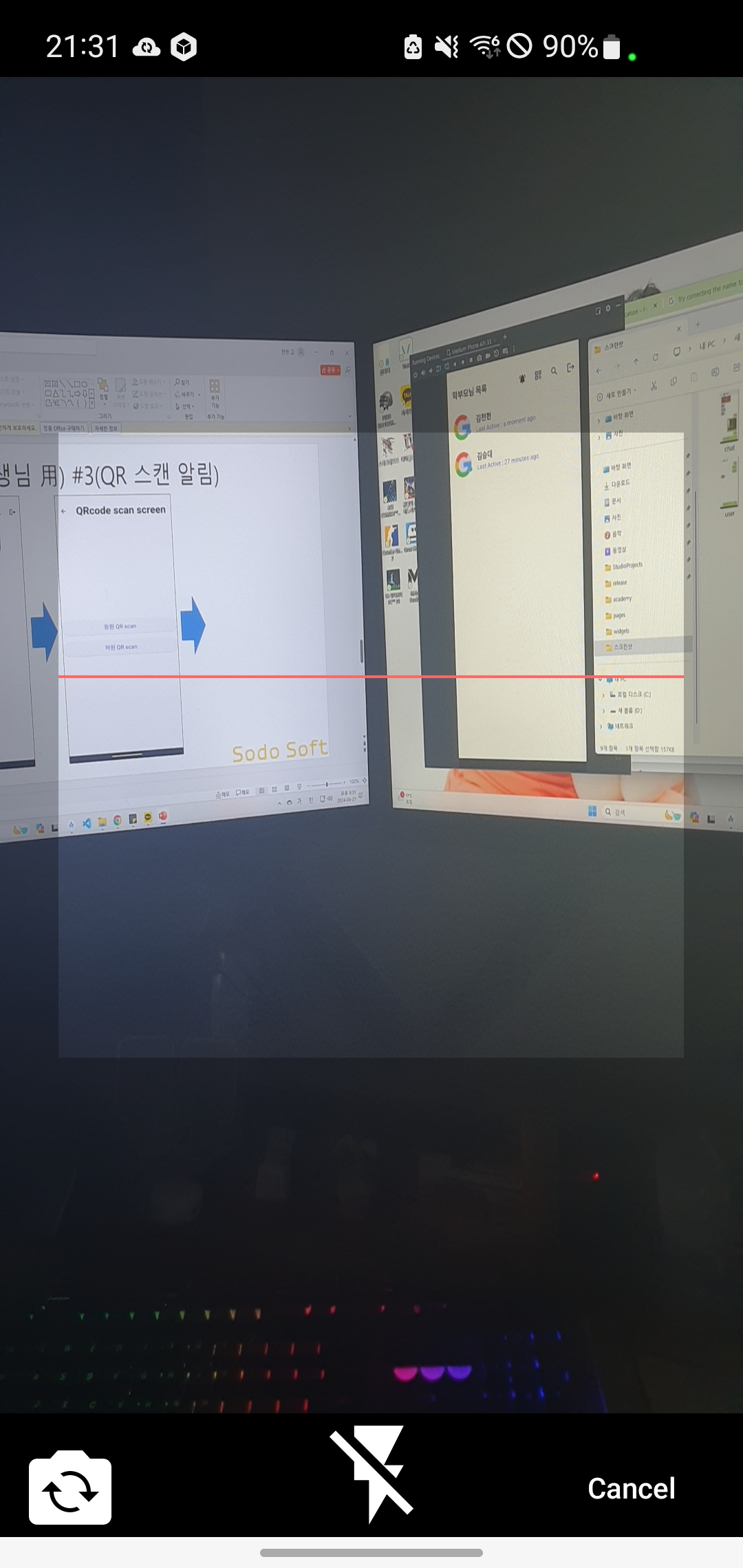 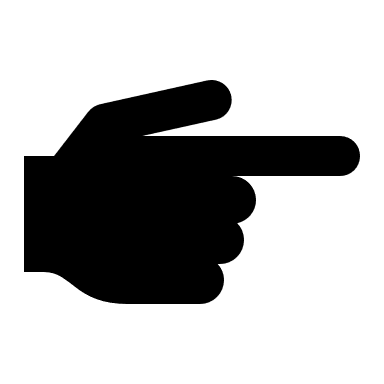 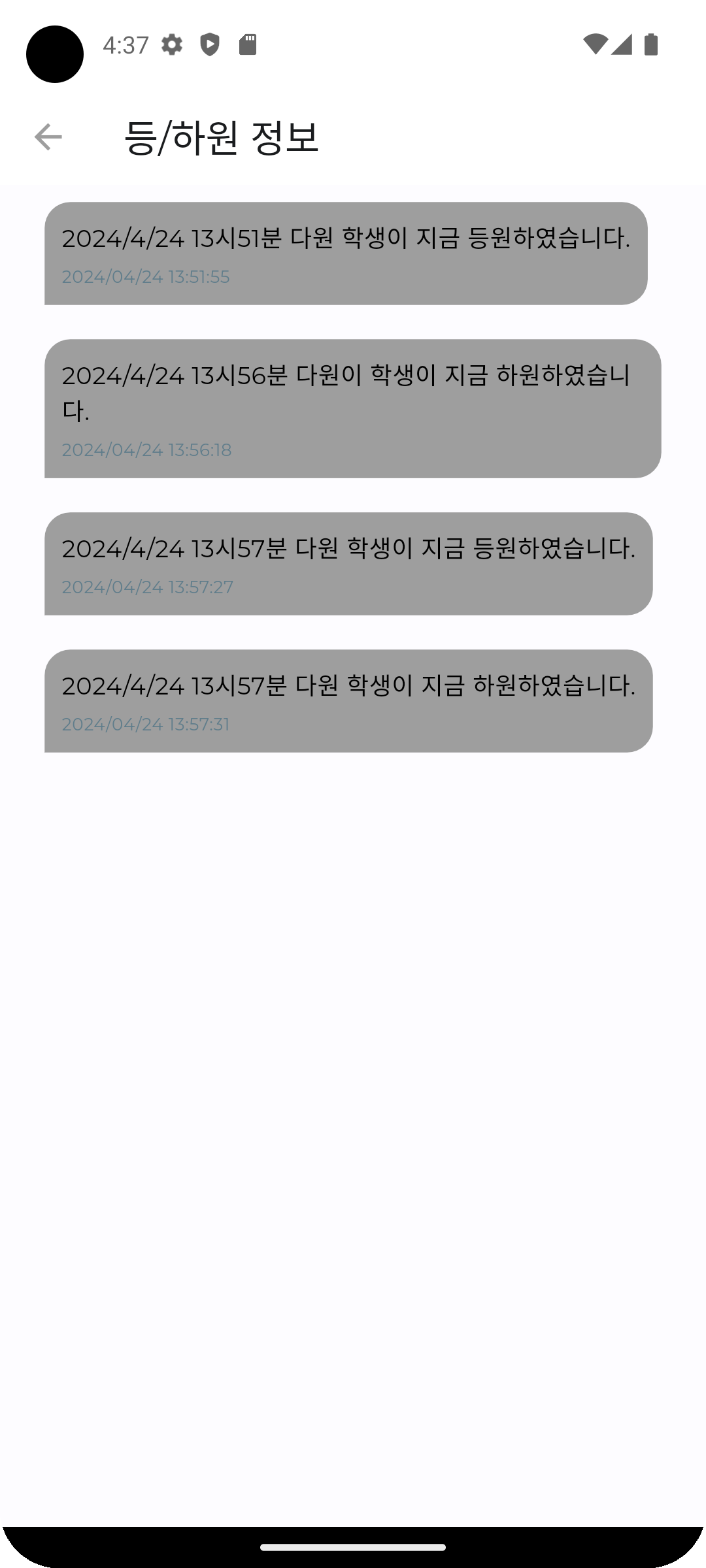 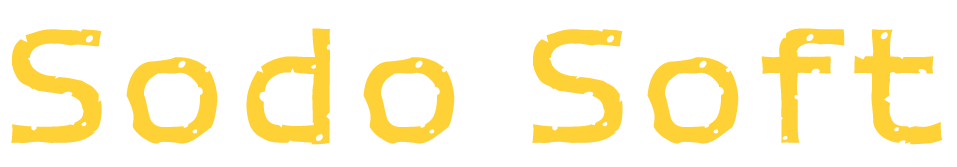 화면 UI(학원用) #2(전체 알림)
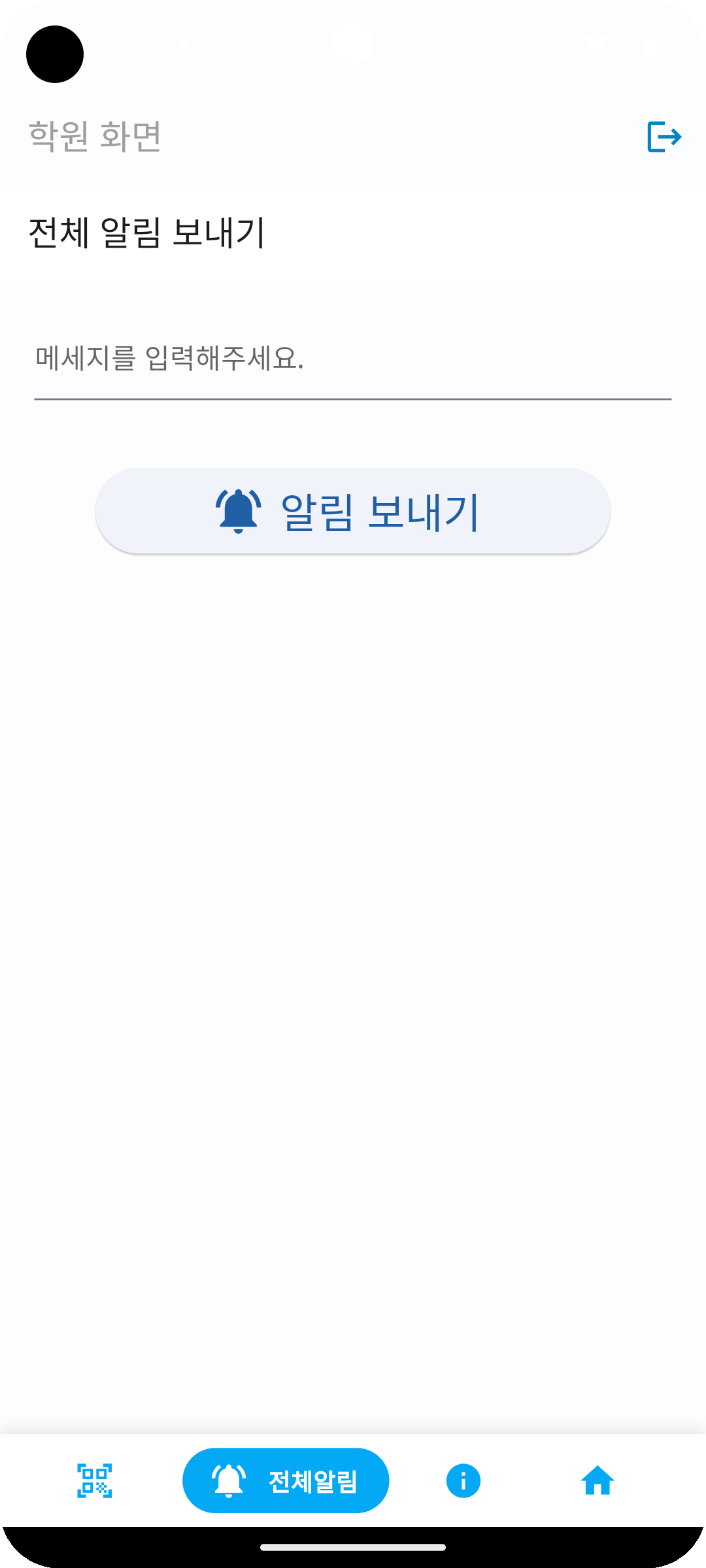 학부모님 화면
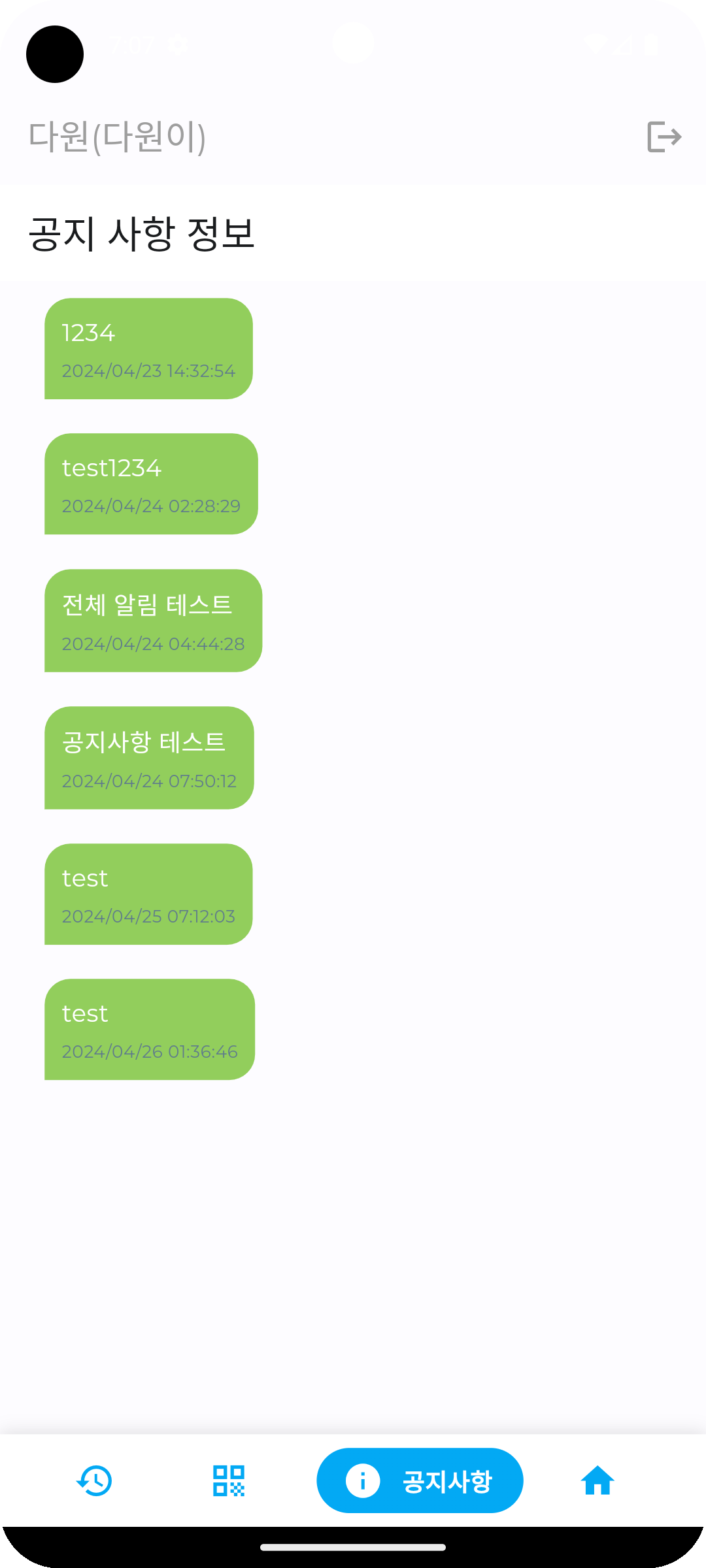 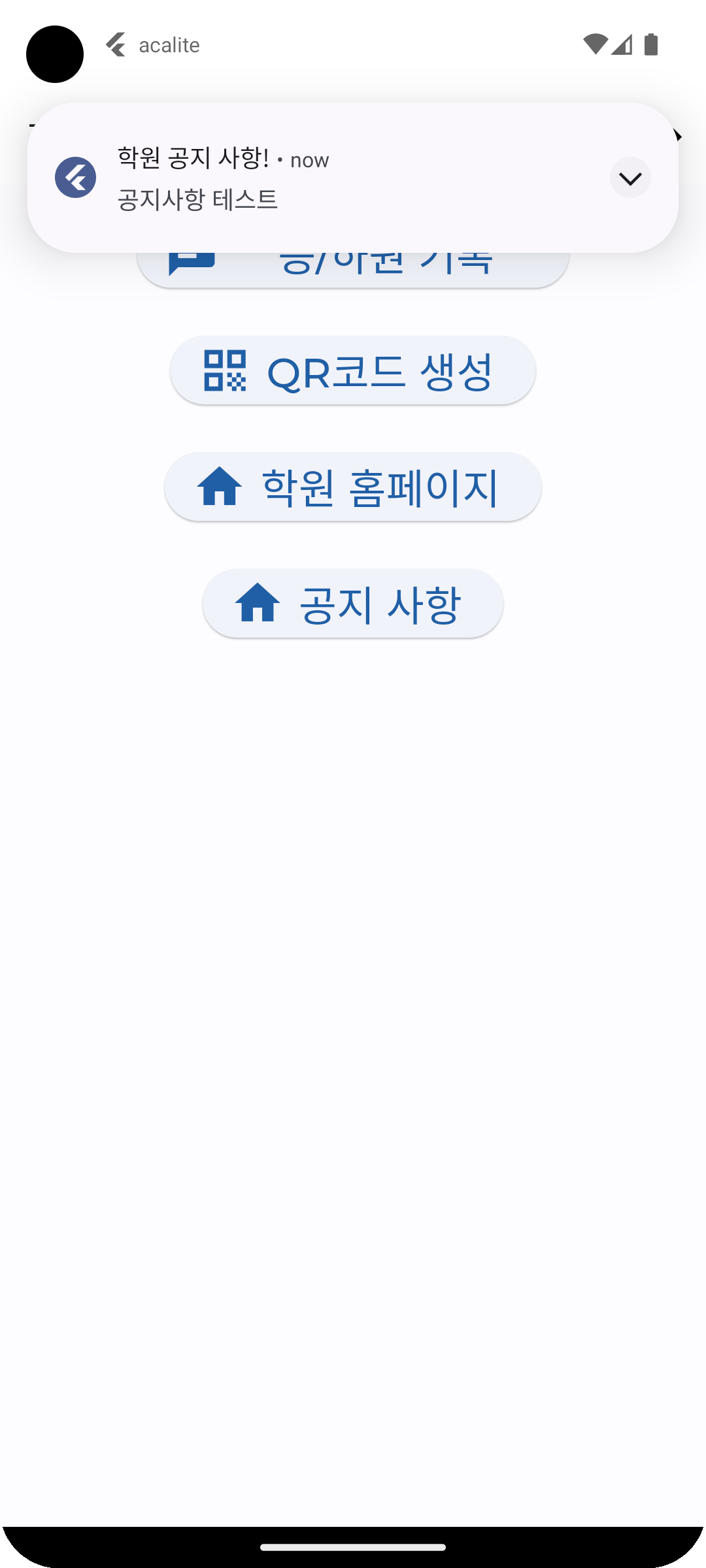 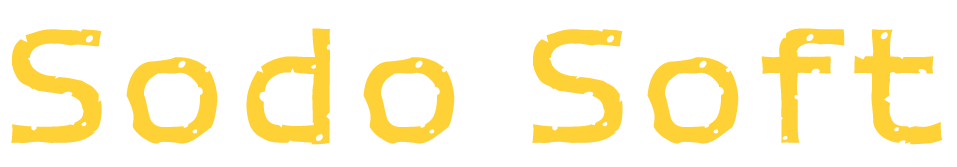 화면 UI(학원用) #3(공지사항&홈페이지)
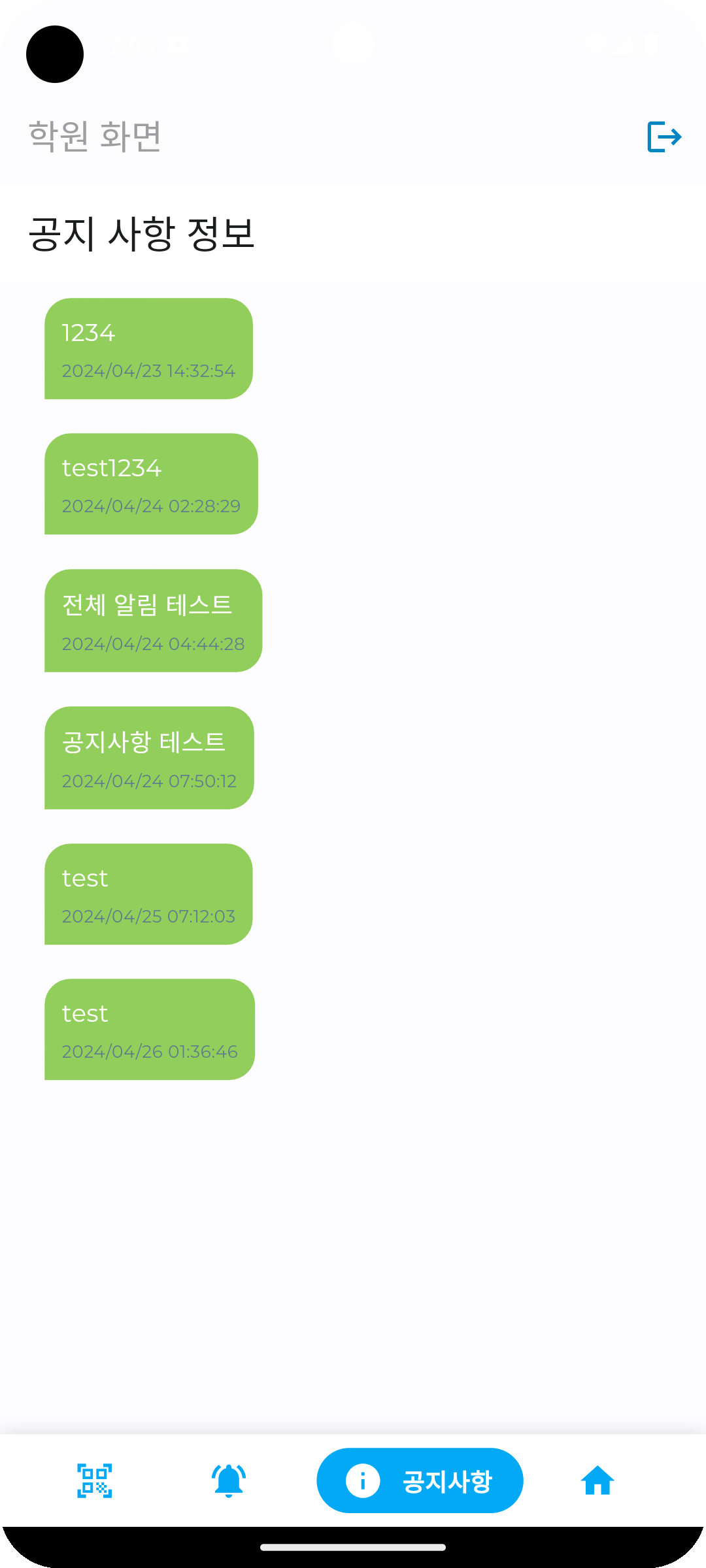 ※안내 사항

회원 삭제 기능을 넣으려 했으나
데이터베이스 정책상
어플리케이션에서 삭제를 하면 
보안상의 이유로 일부 하위 데이터가 
남는 현상이 발생해서  
고객분들이 원하는 기간에 맞춰 
관리를 해드릴 예정입니다.
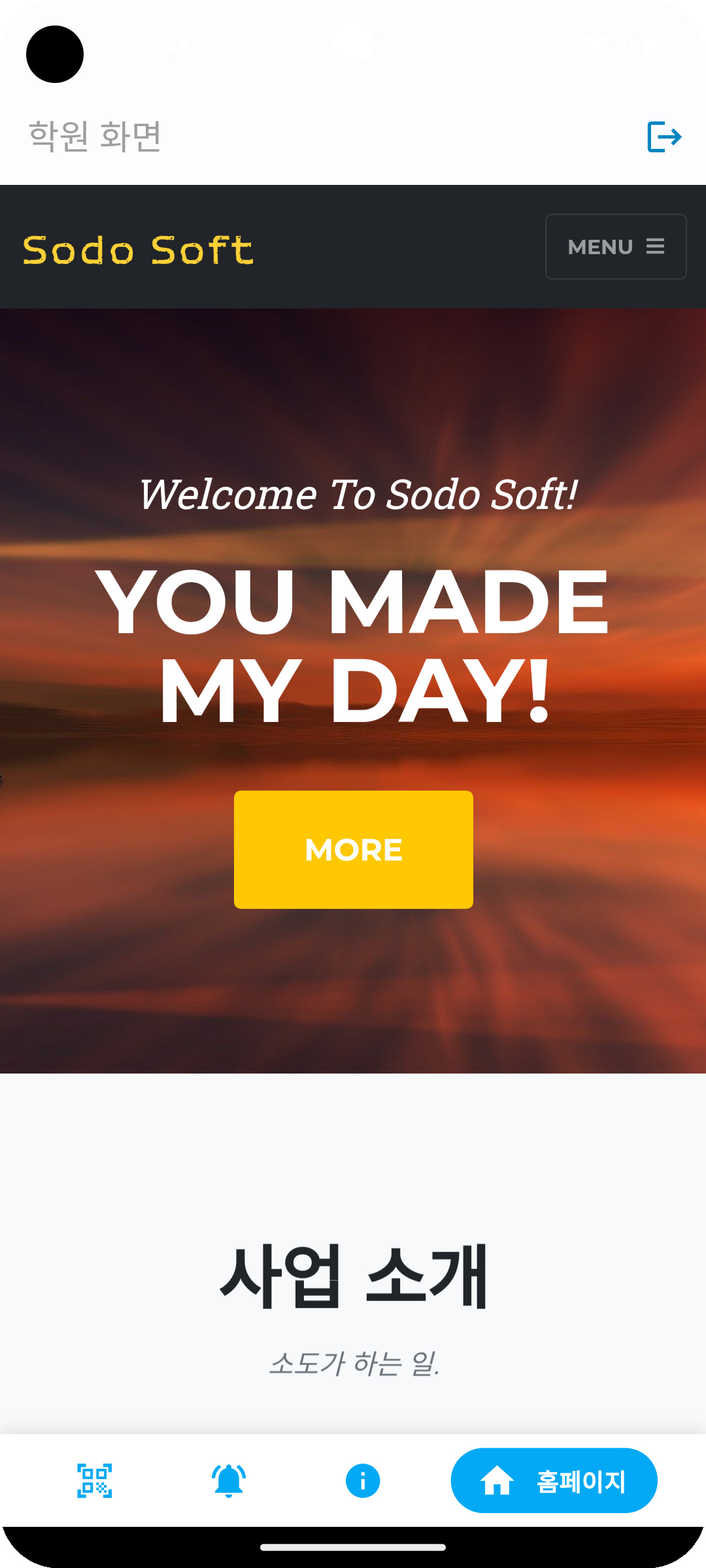 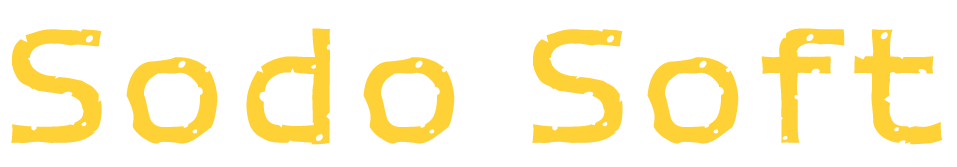 화면 UI(학부모님用)
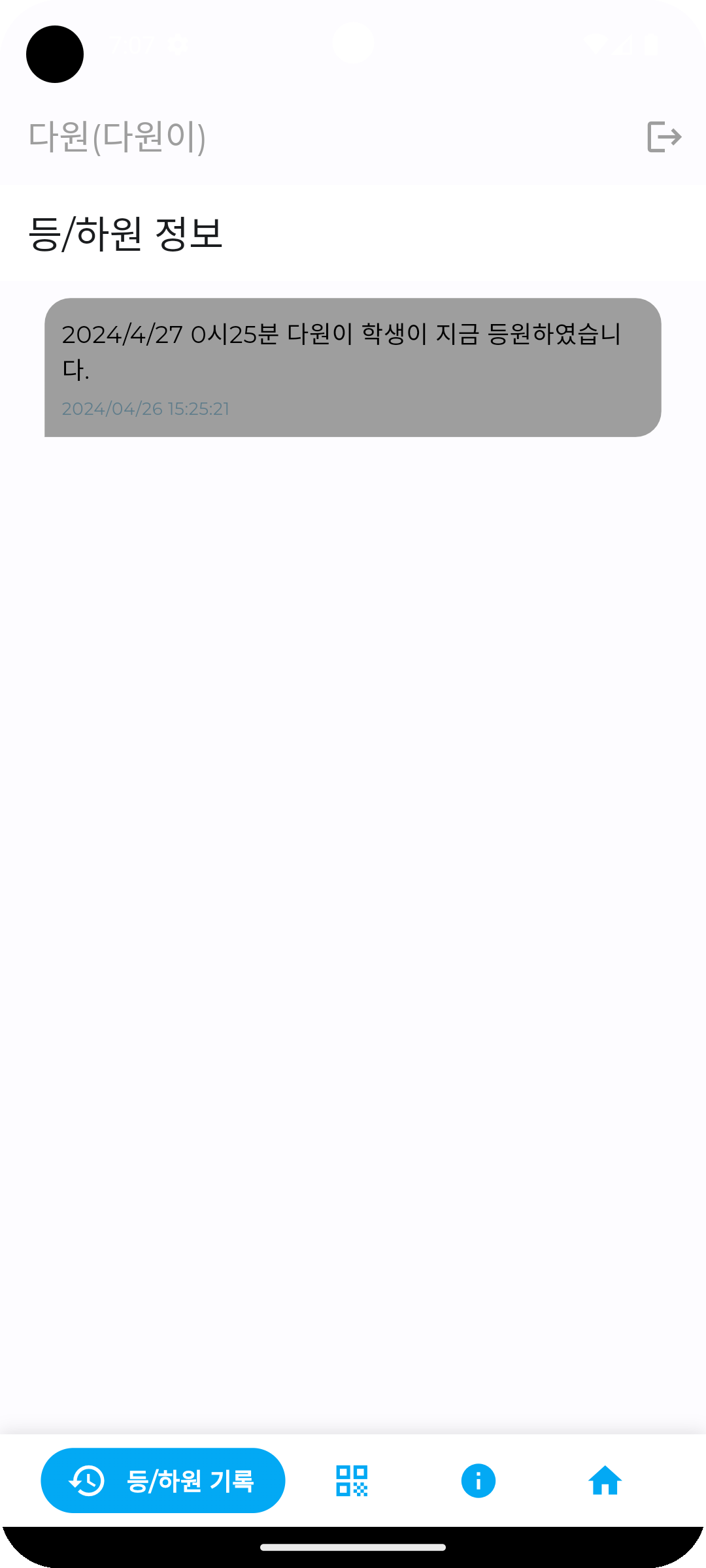 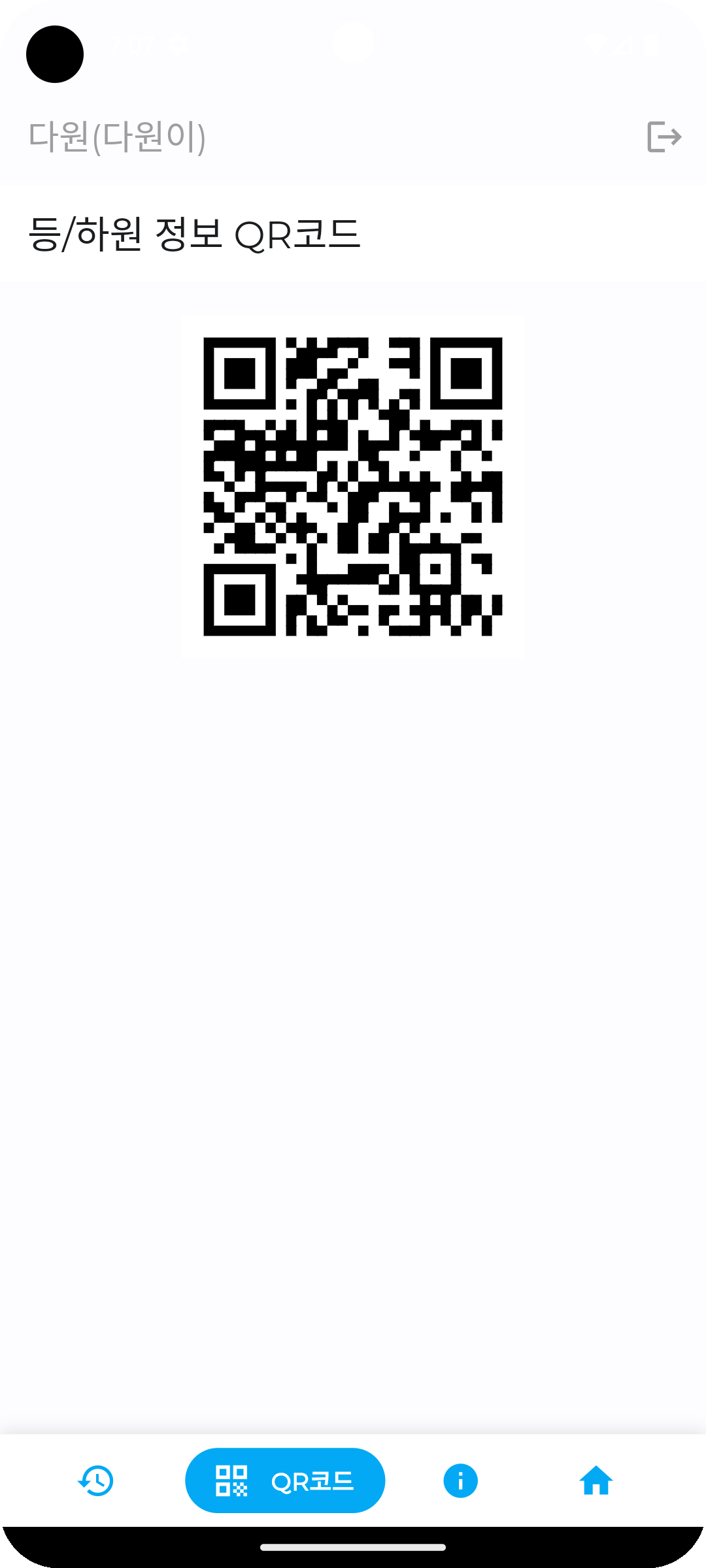 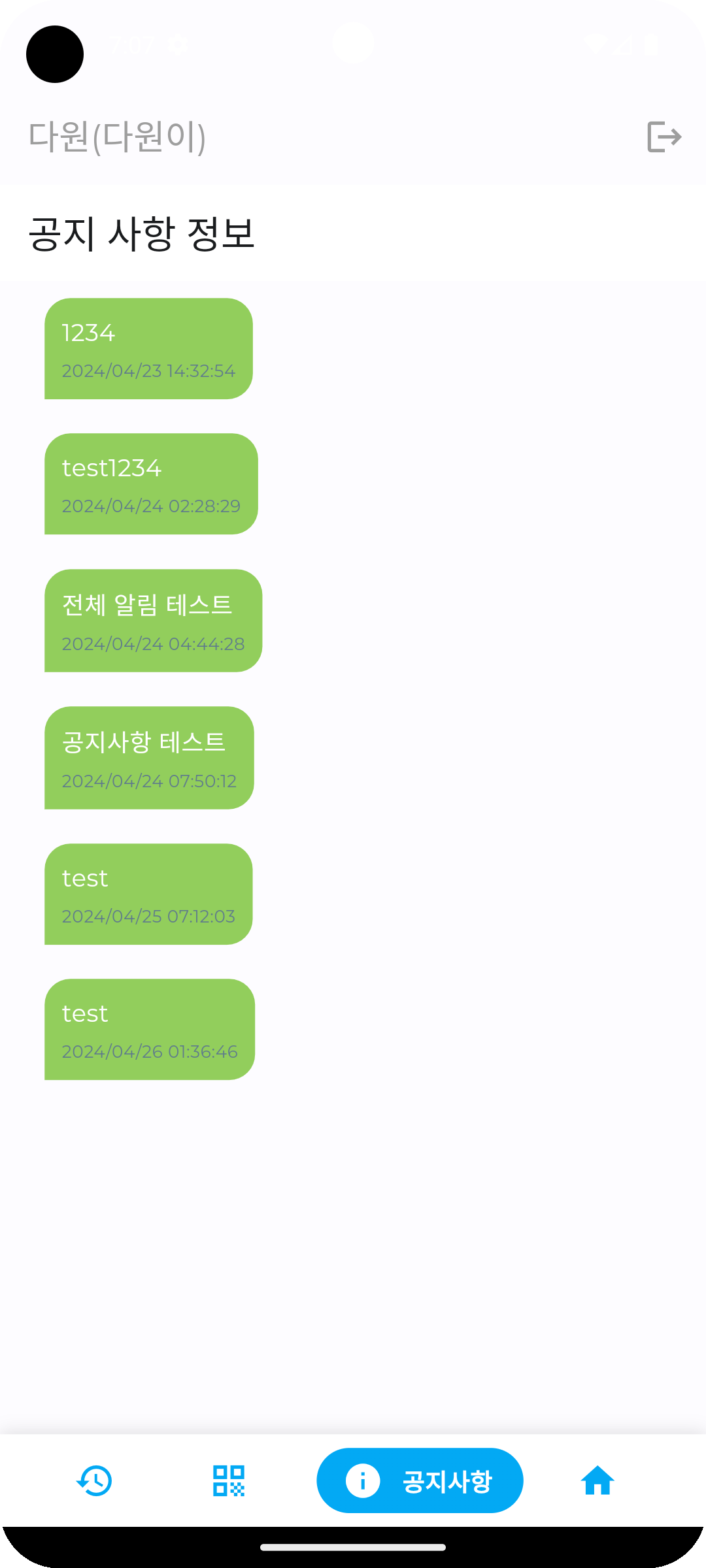 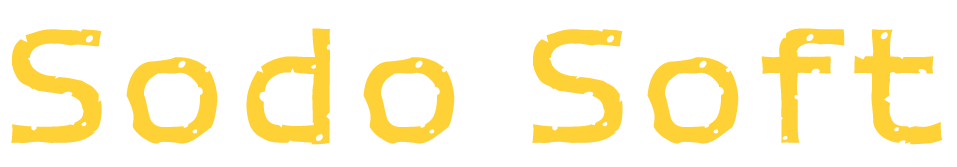 영상자료
YouTube 영상(베이직 버전)
필요사항
학원 이메일 주소(서버 구축 및 마스터 화면에 필요)
학원 사업자 등록번호
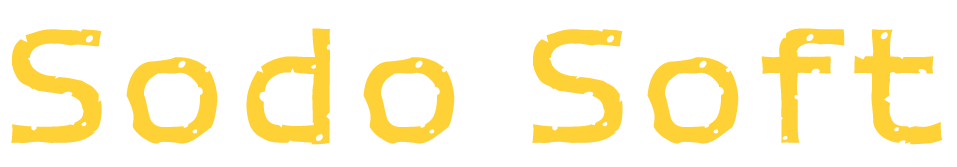 주문 개발 예상 견적
개발 기간 : 5일 + 테스트(5일)
	개발 언어 : Flutter
앱 1,000,000 – (계약금10% 100,000) 
- 일시불 10,000,000 (VAT포함,계약금포함) 10%할인
2년 약정(1,077,600(계약금포함))
선금 500,000 + 월 관리비(19,900원(VAT포함)) 



※ ios버전 추후에 제공 예정
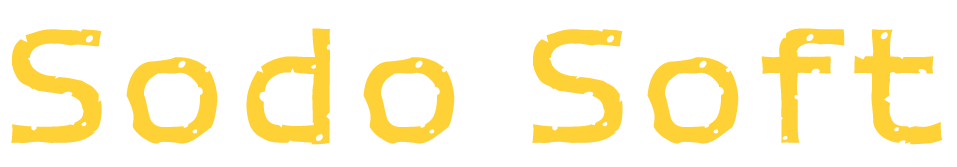